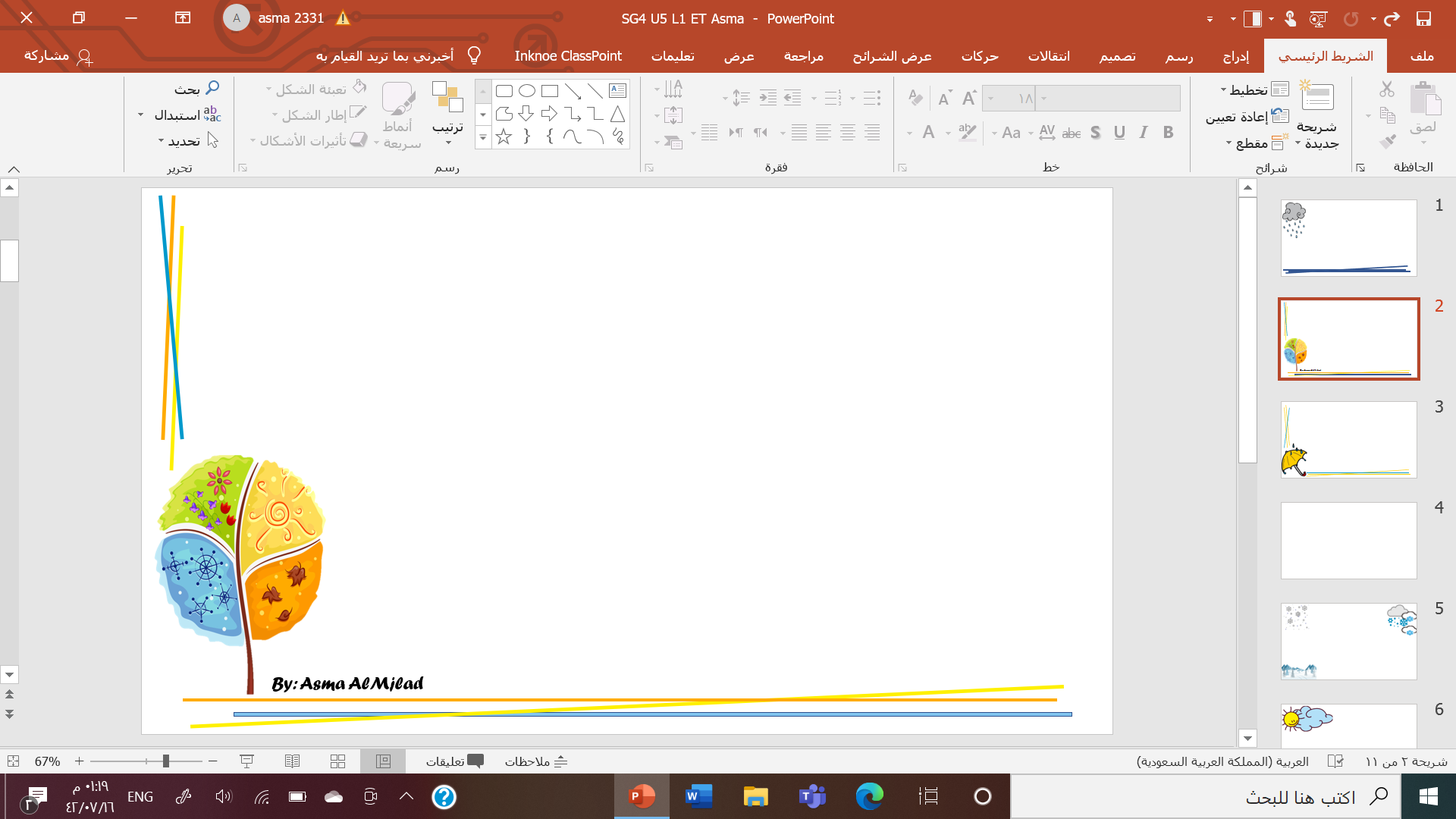 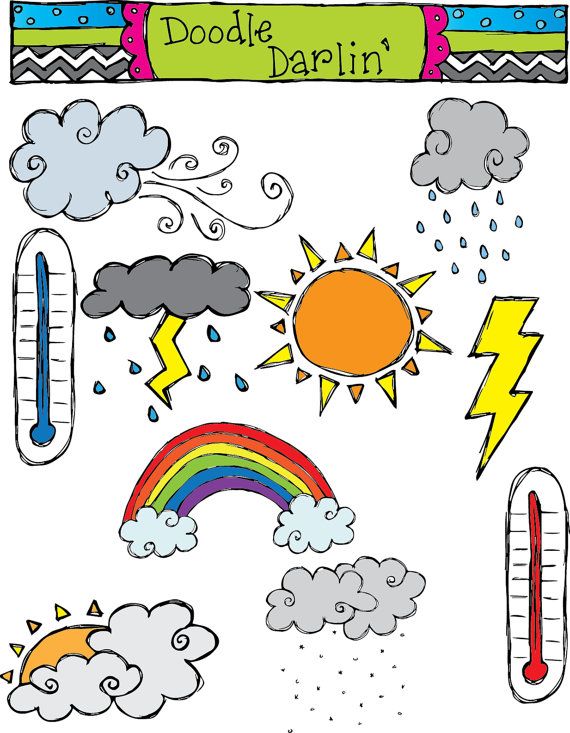 What is the weather like ?
Reading
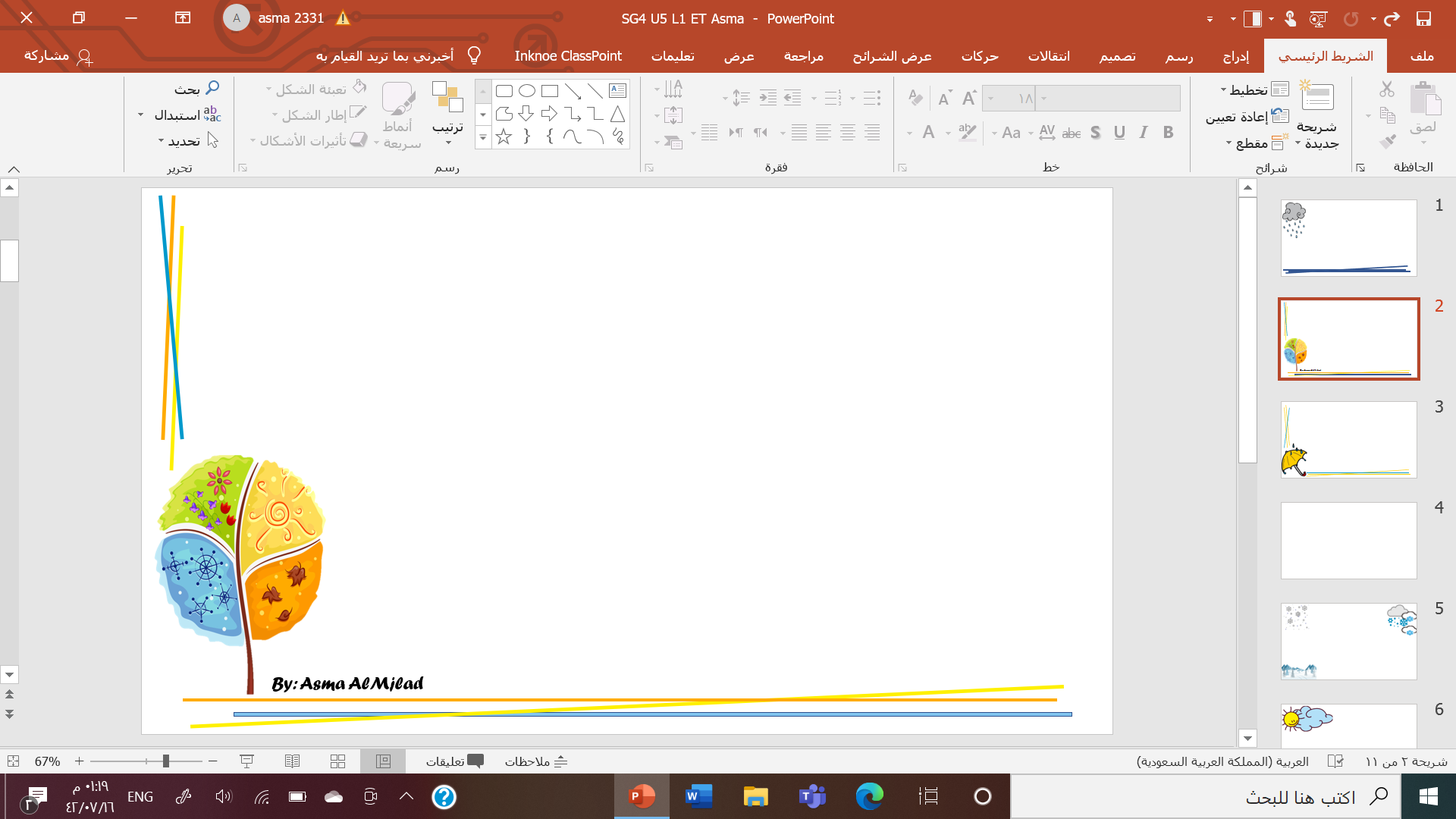 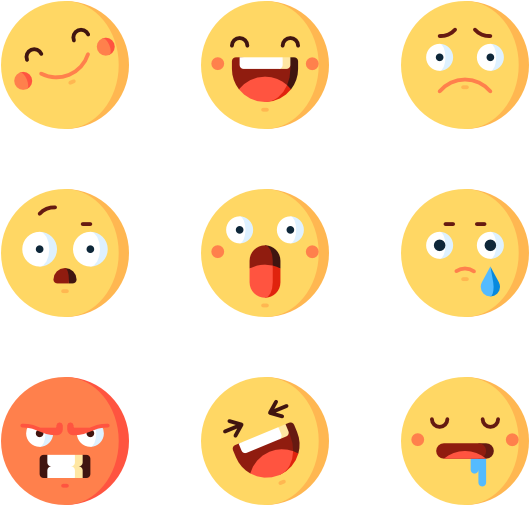 What’s your mood today?
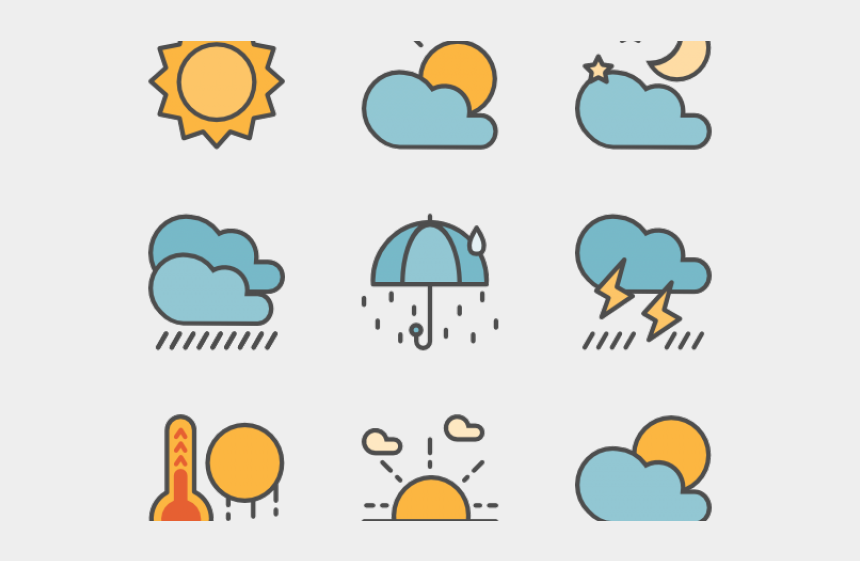 What is the weather like today ?
Does the weather change your feelings ?
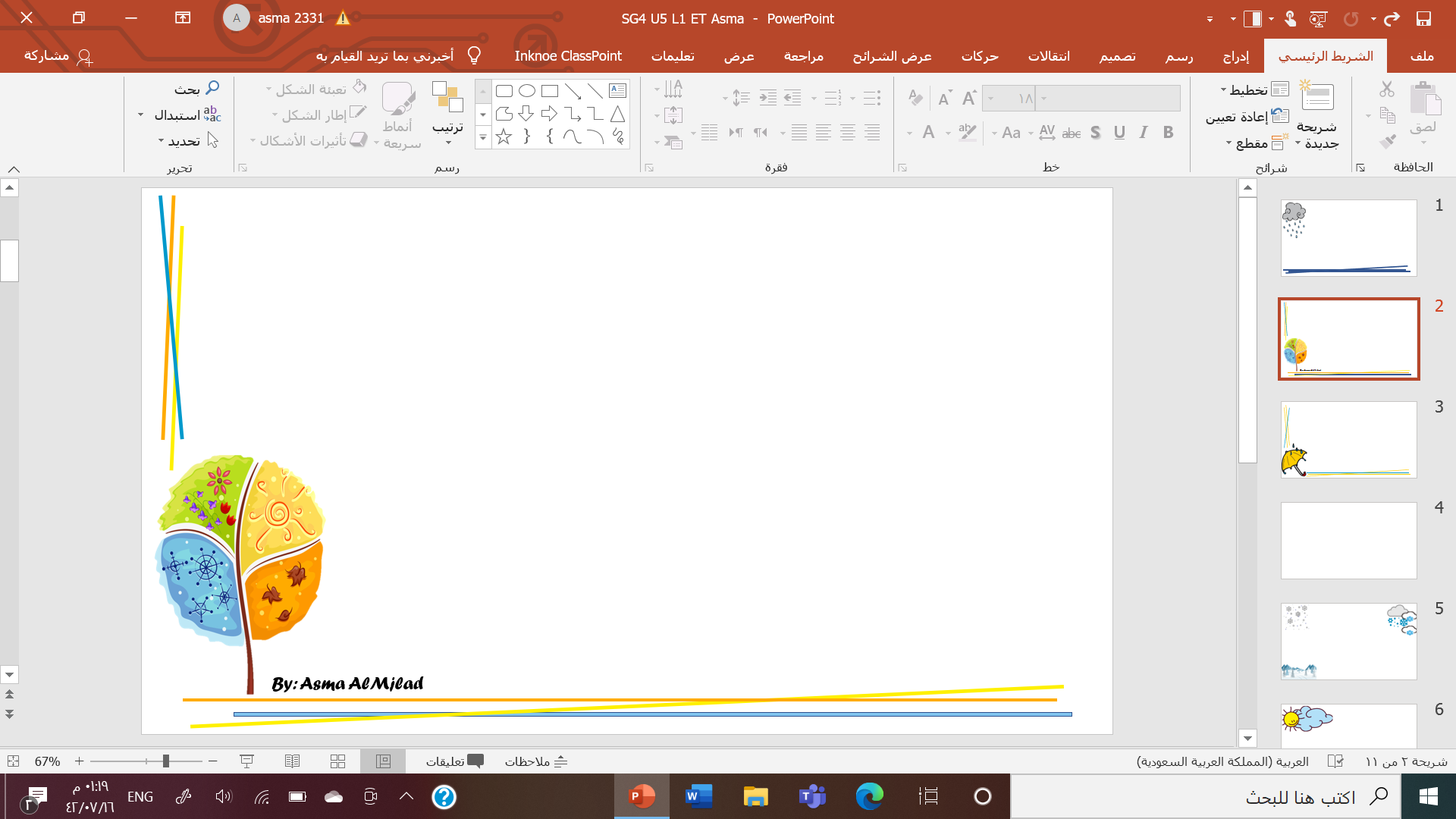 How do you feel when it’s raining?
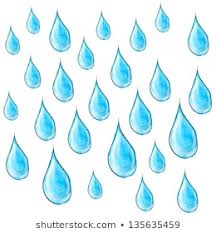 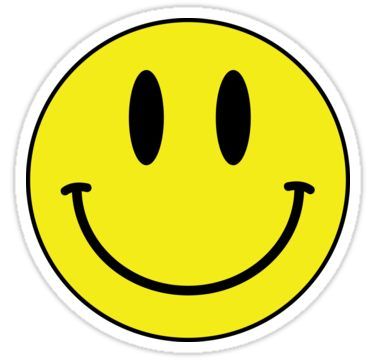 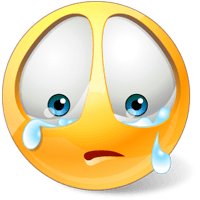 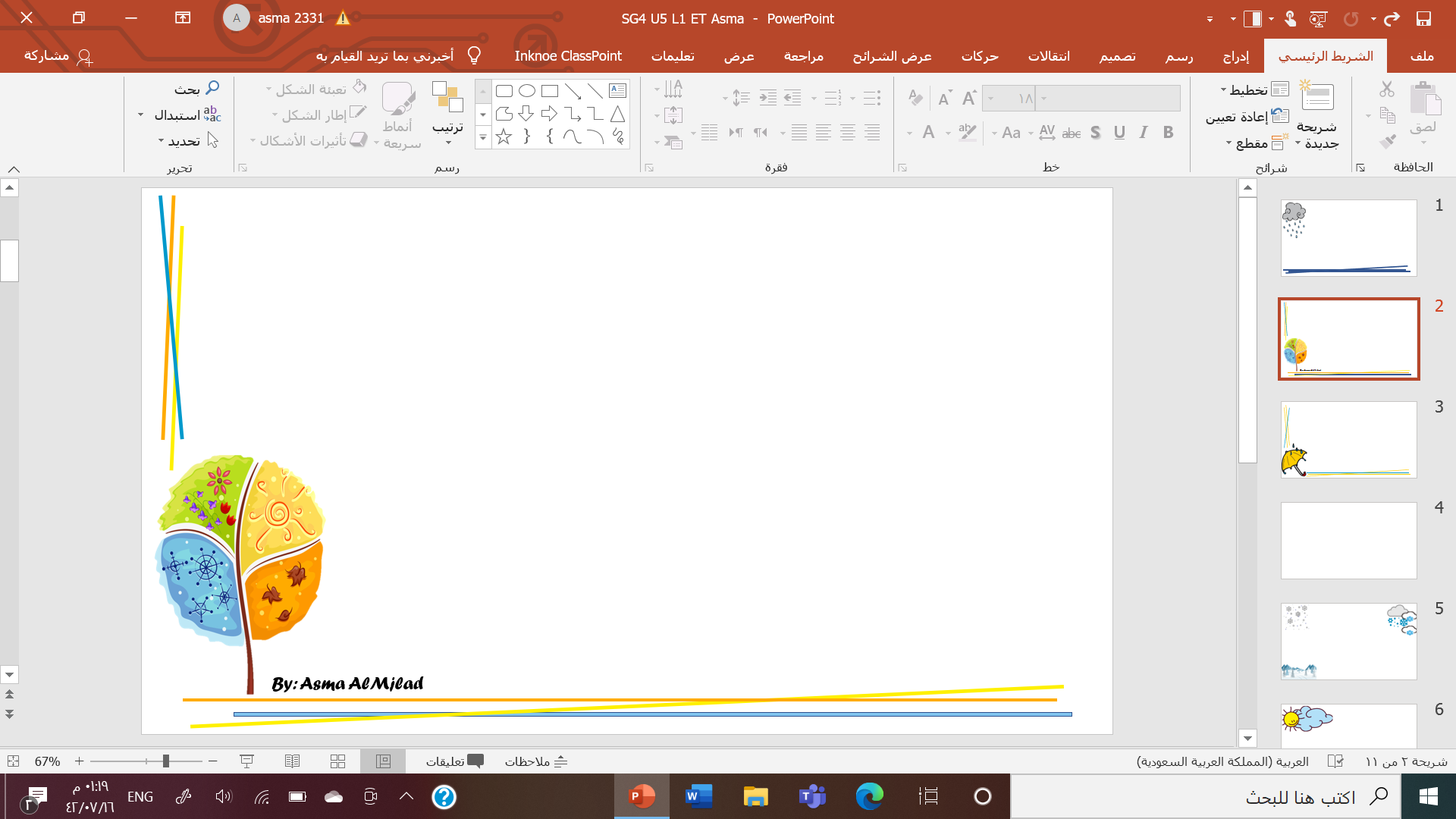 Which weather makes you bored/angry?
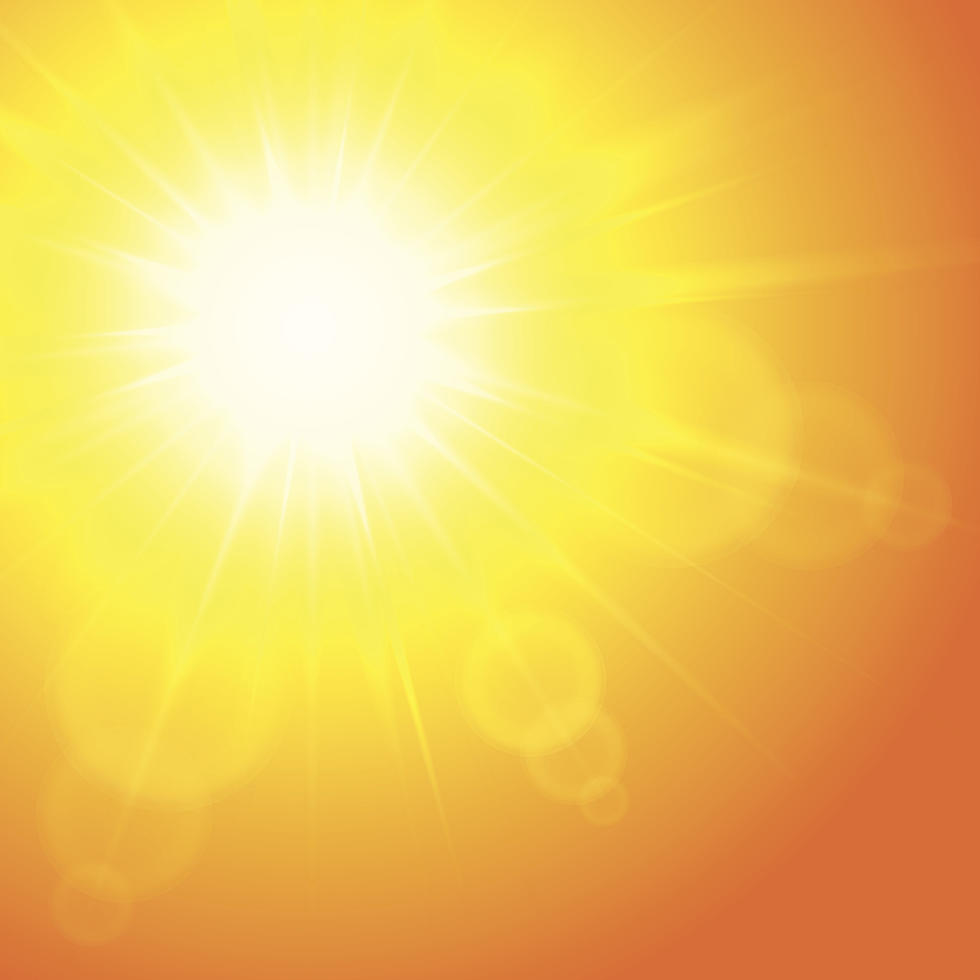 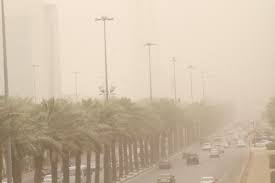 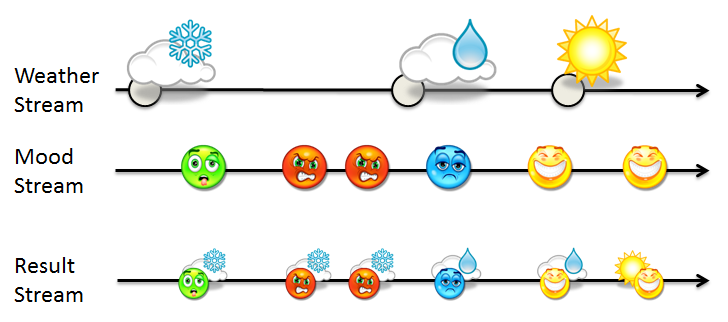 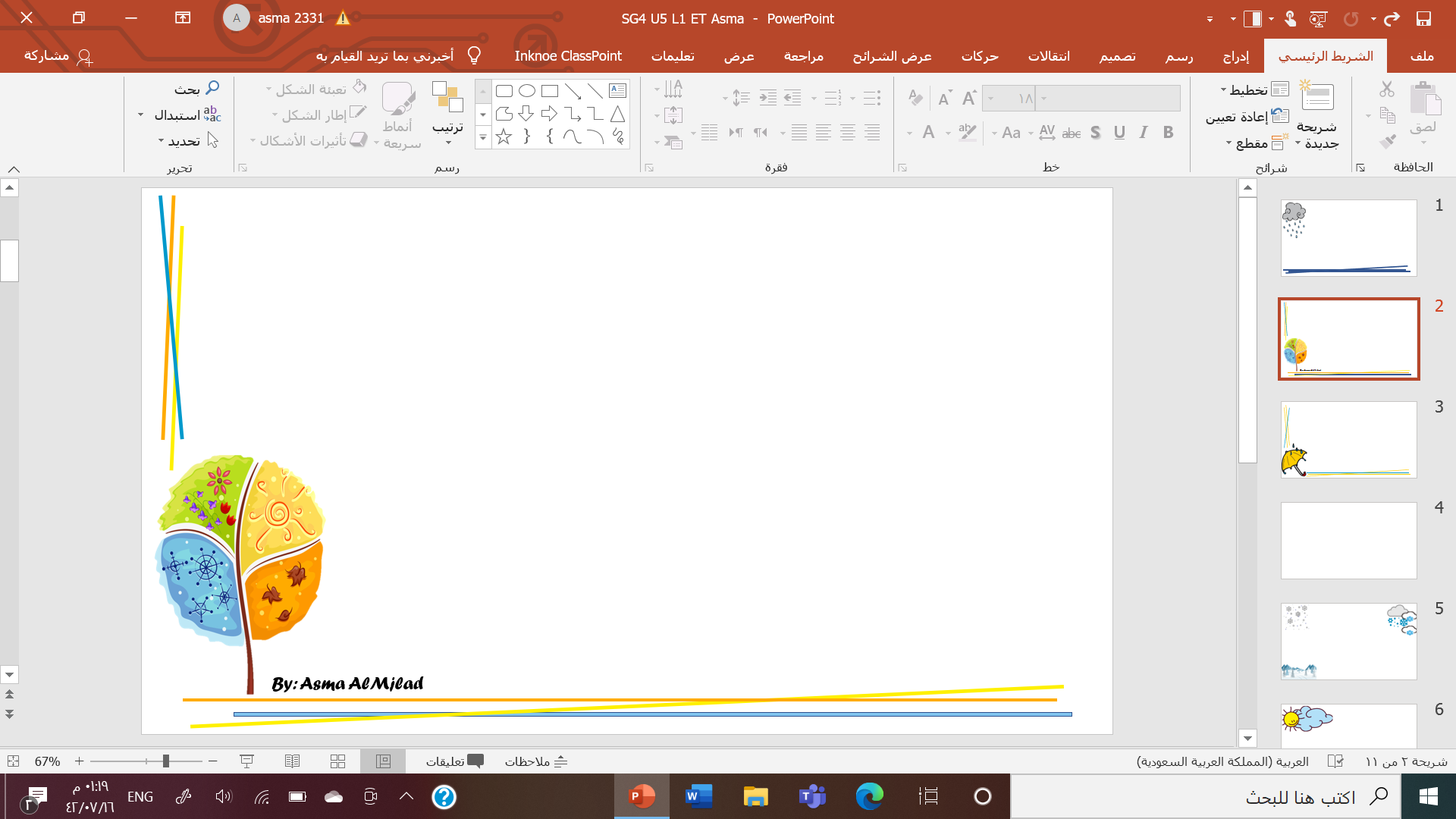 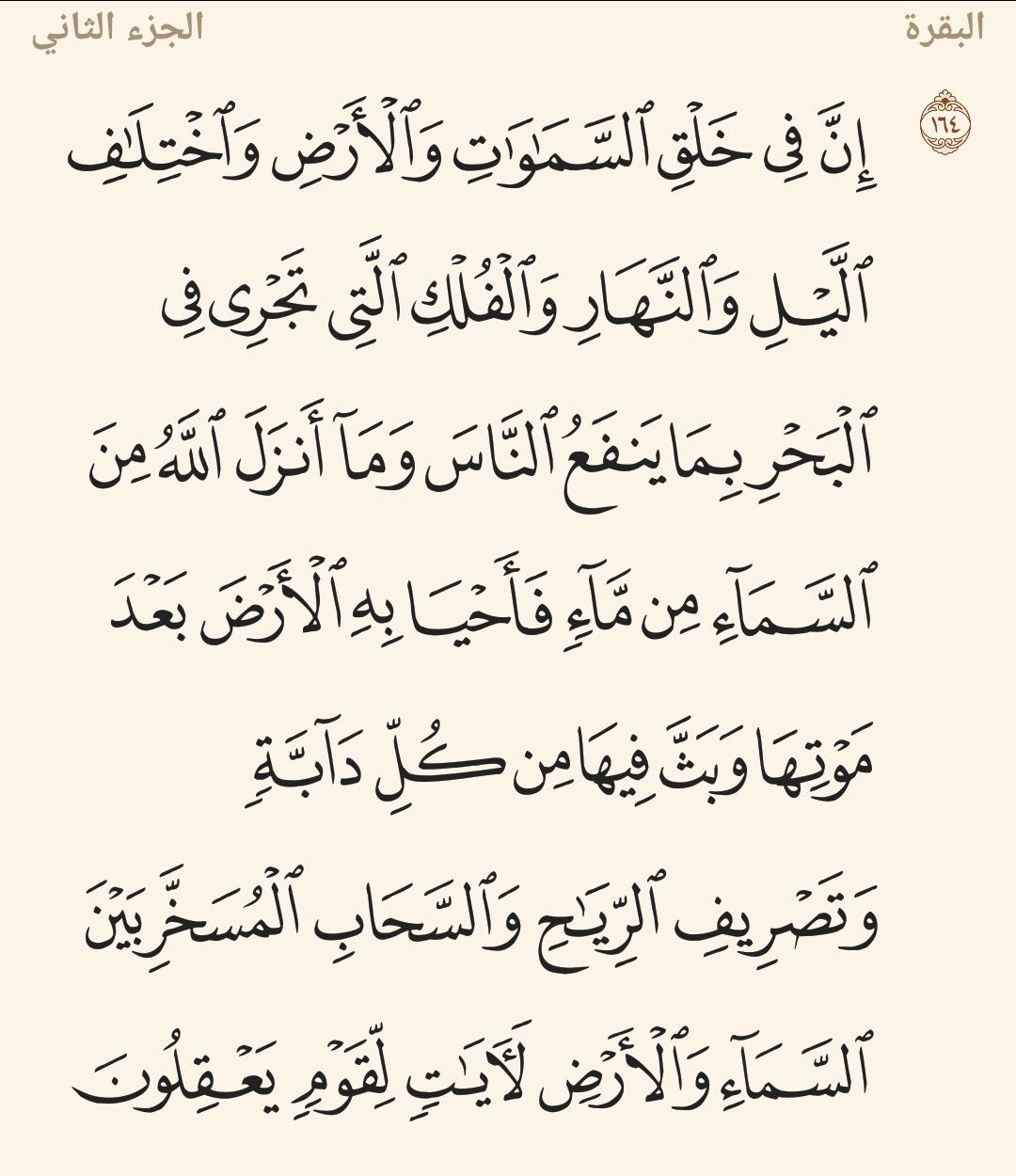 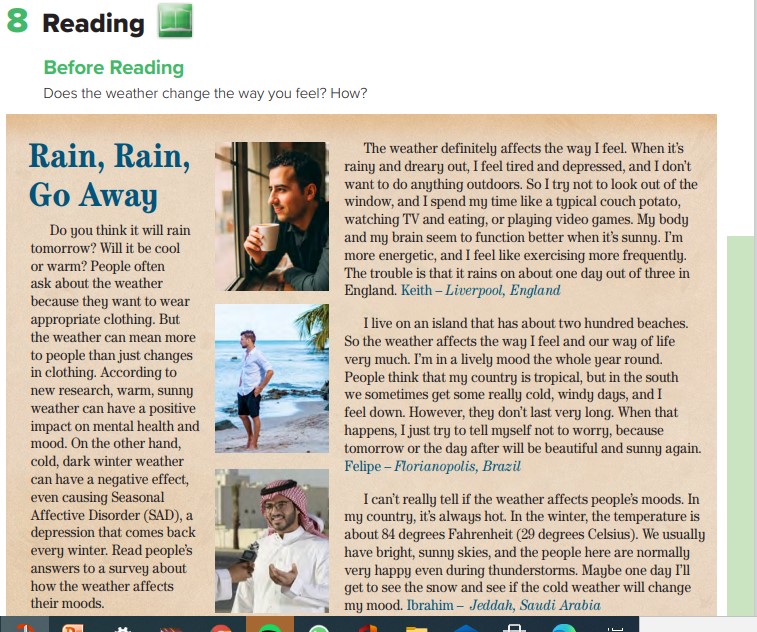 P    45
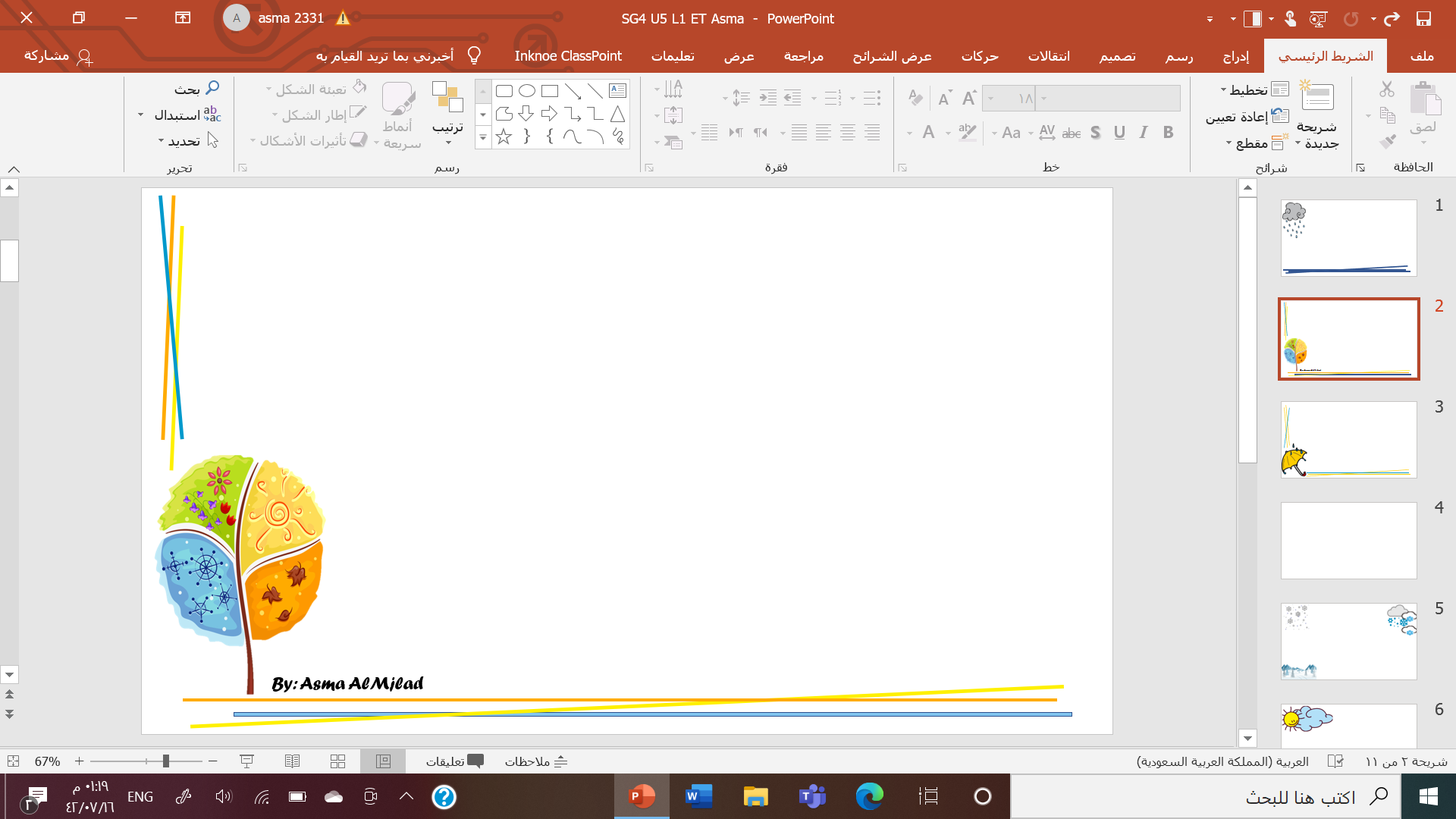 Objectives
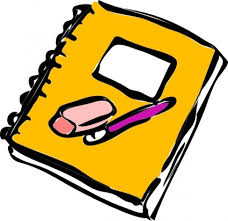 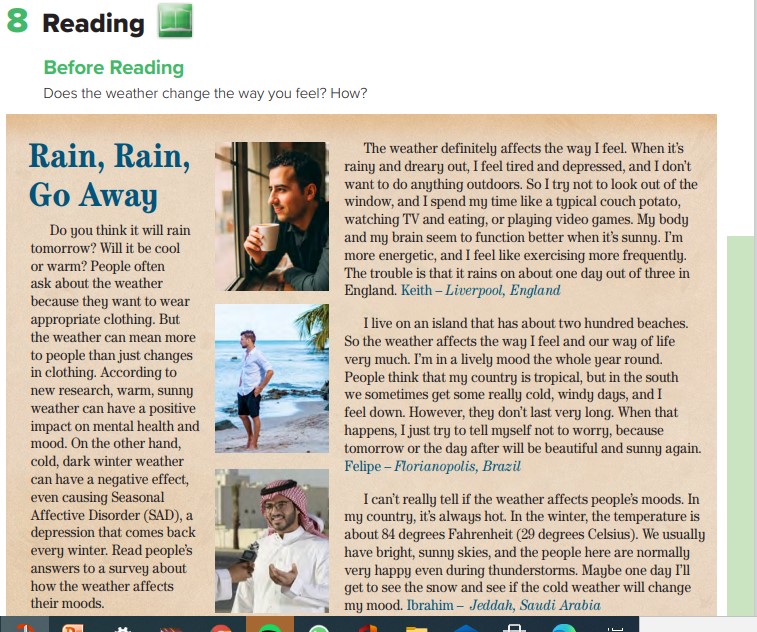 P 45
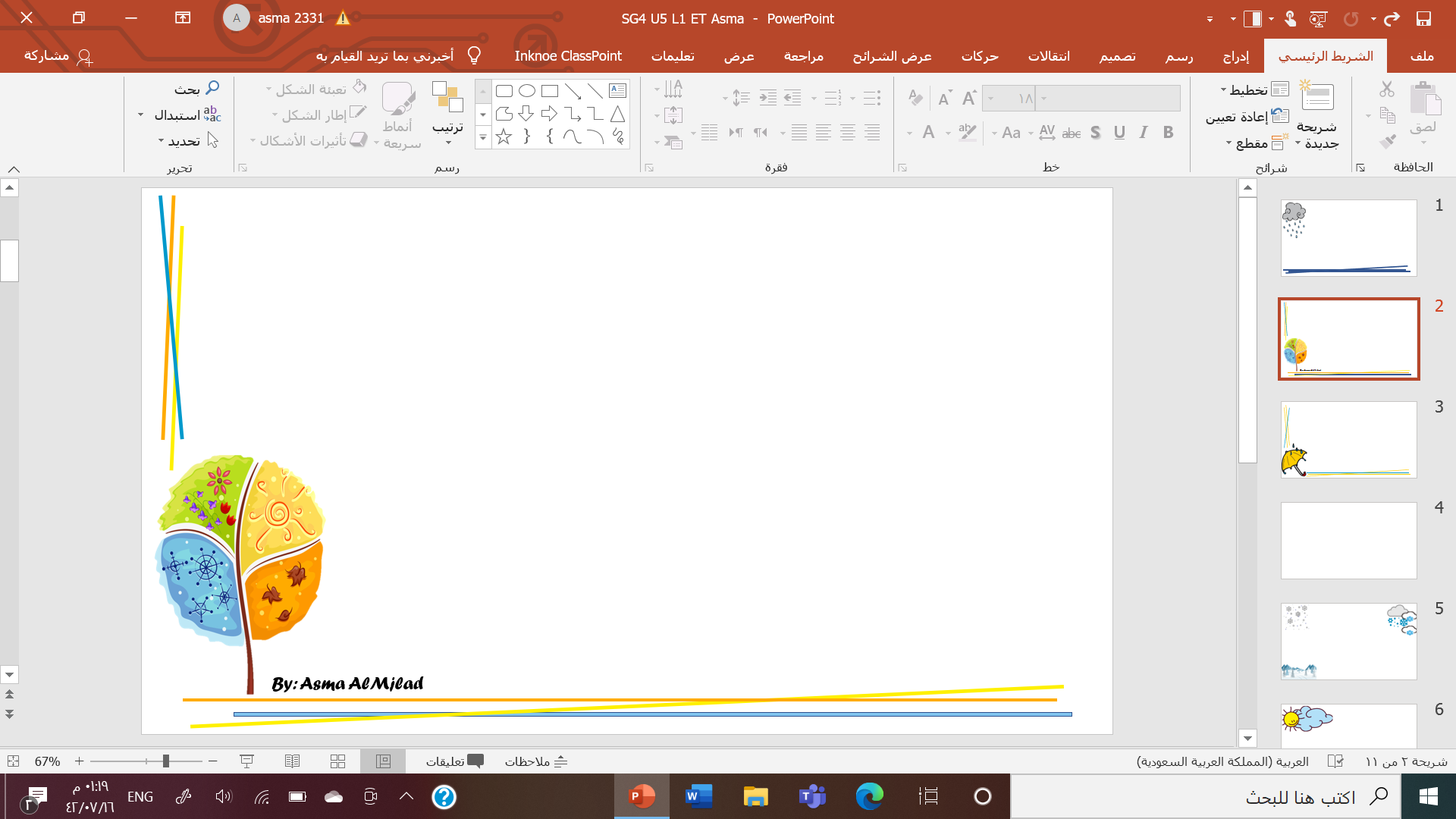 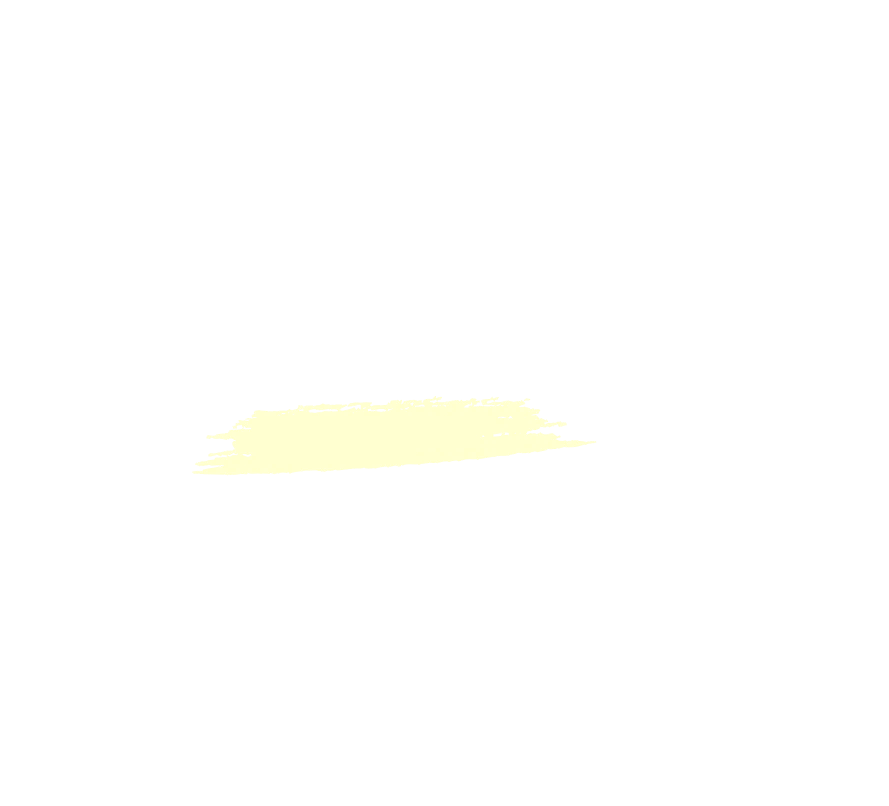 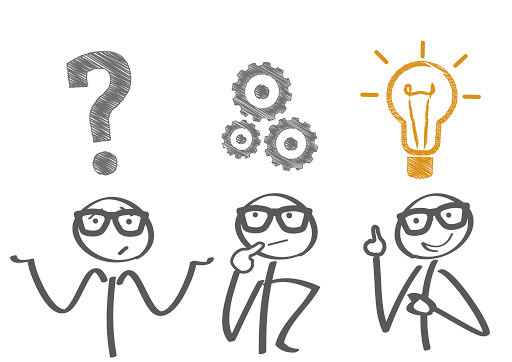 Warm up
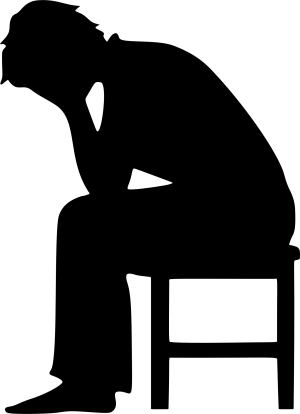 depressed,
down, 
energetic,

happy, 
in a lively mood, 

tired.
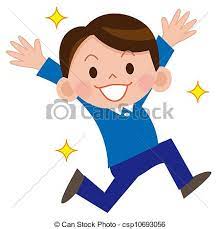 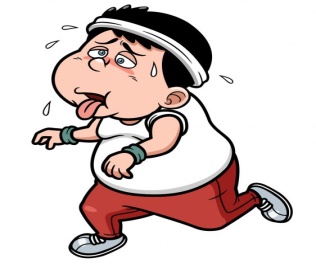 Can you elicit their meanings?
Do you ever have any of these feelings? When?
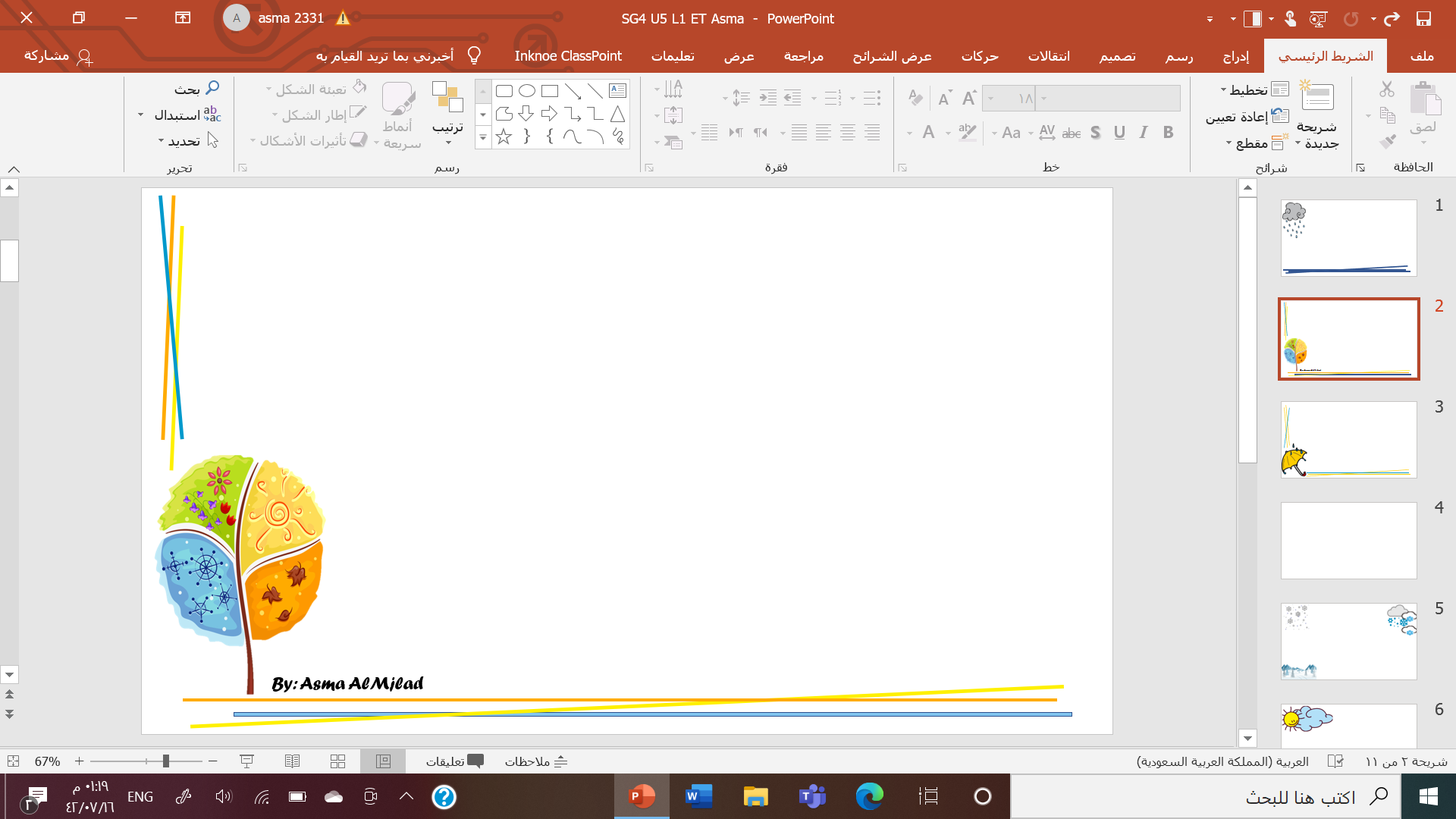 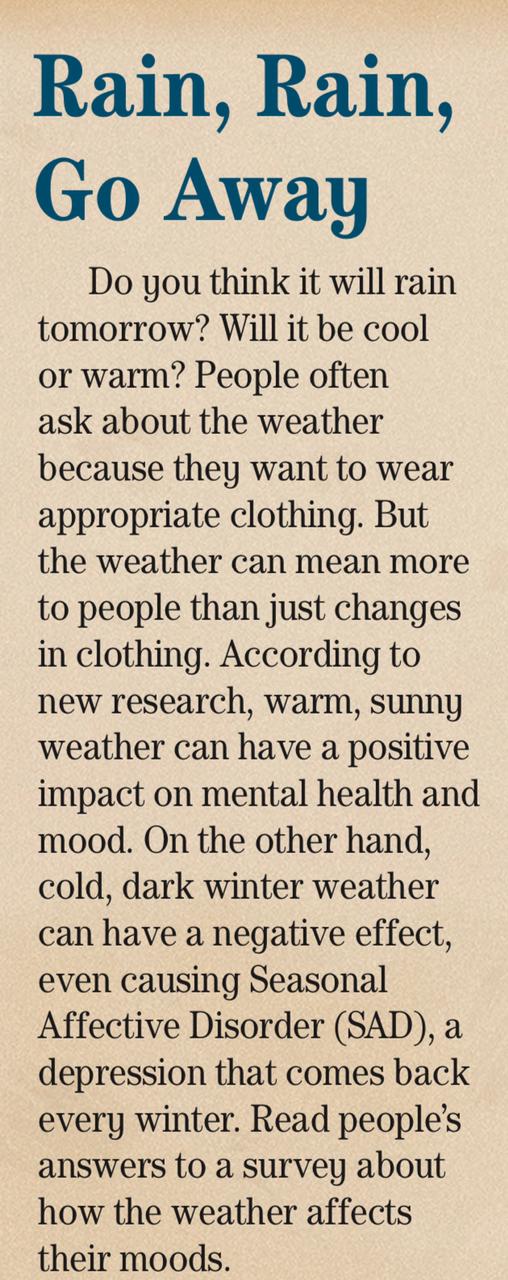 Does warm, sunny weather have a positive effect on mental health and mood?
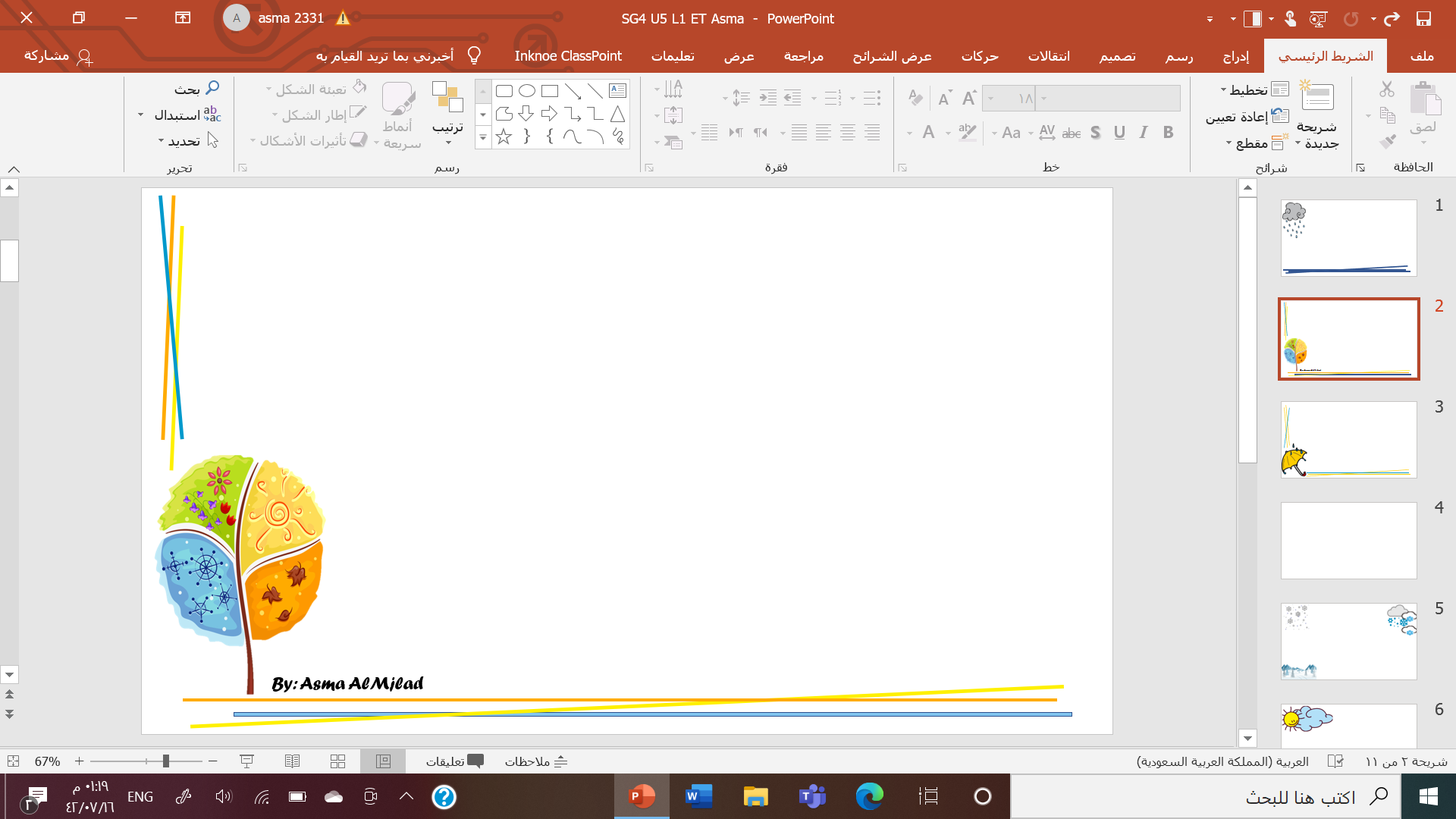 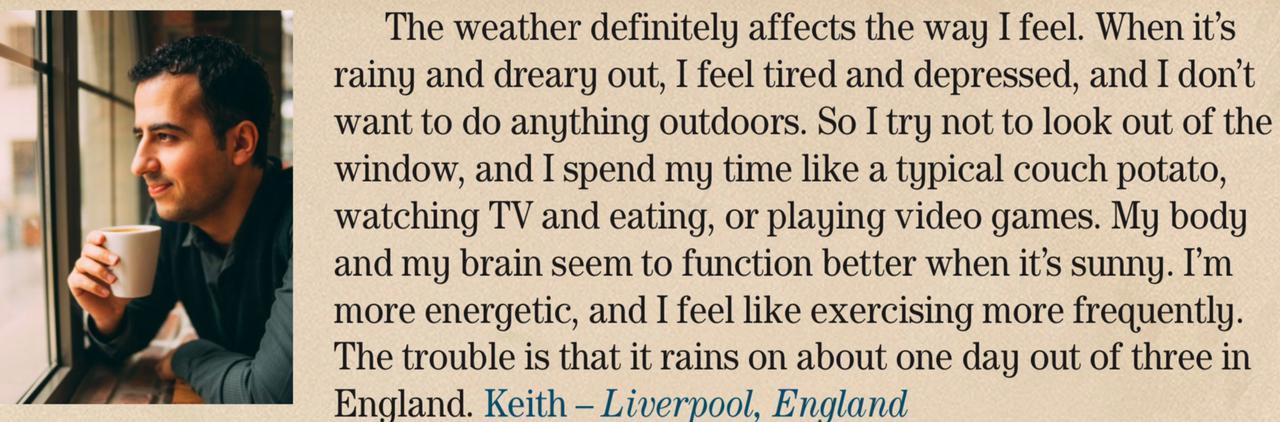 When does Keith feel tired and depressed?
What does he do when it's rainy and gloomy?
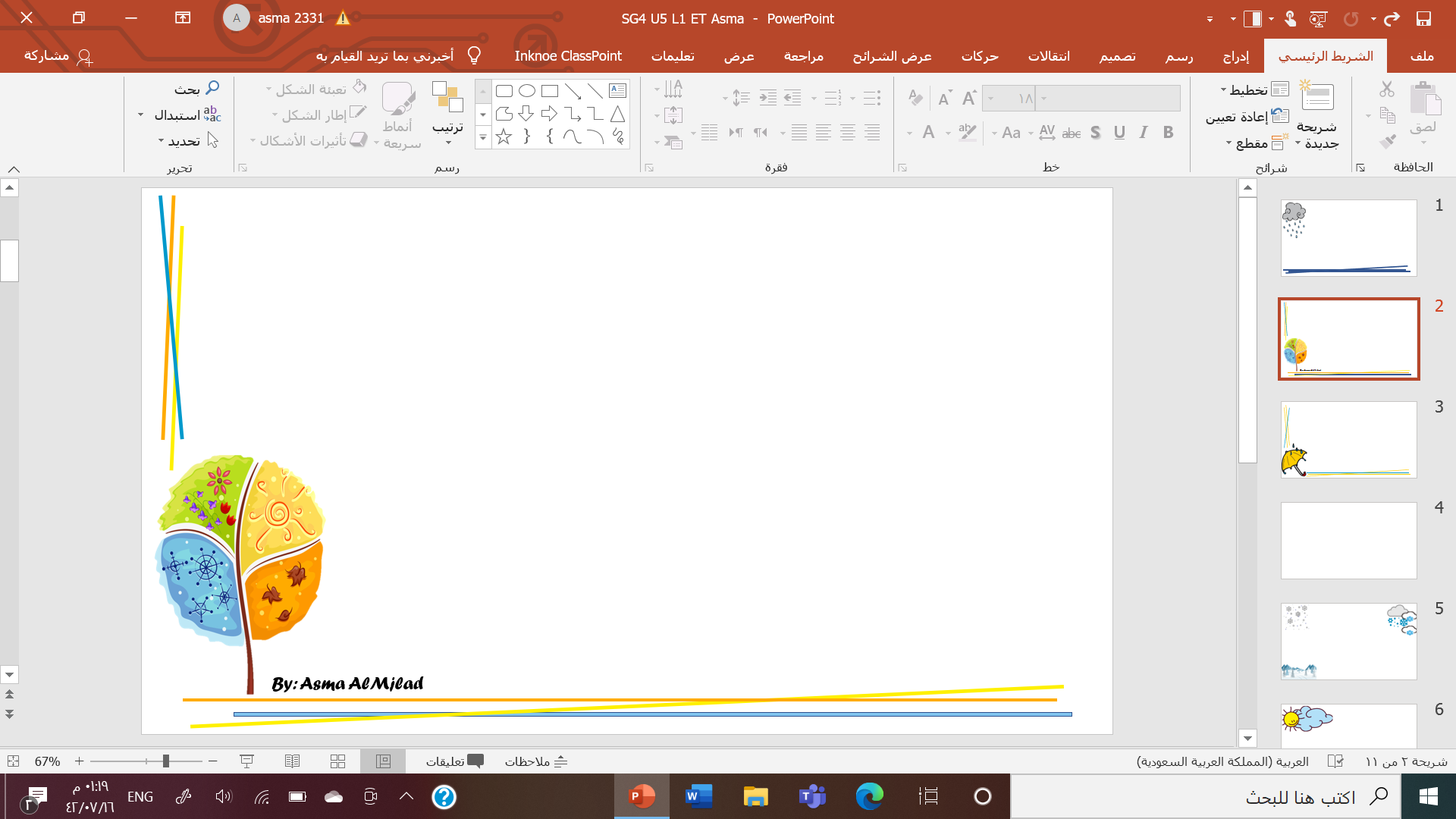 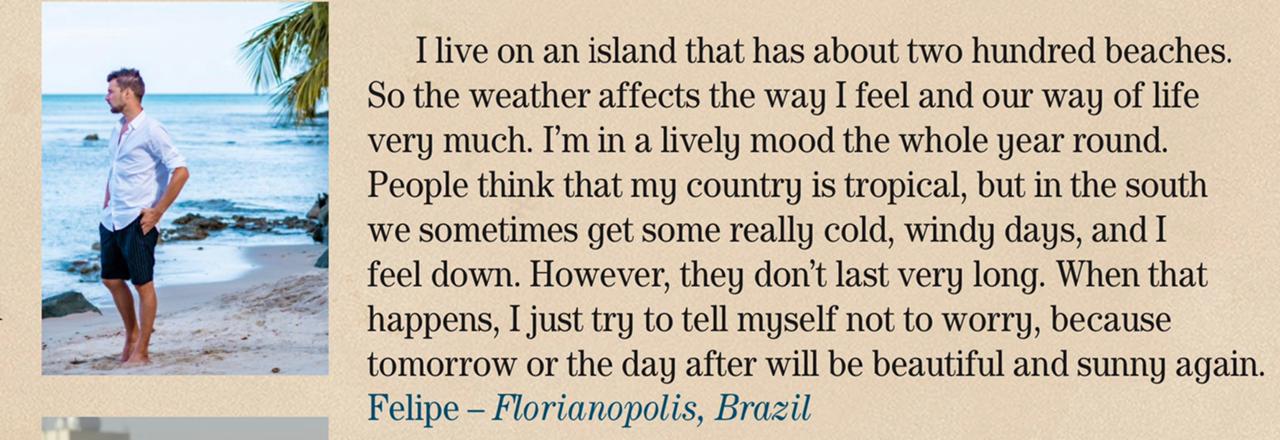 How do people who live on an island feel?
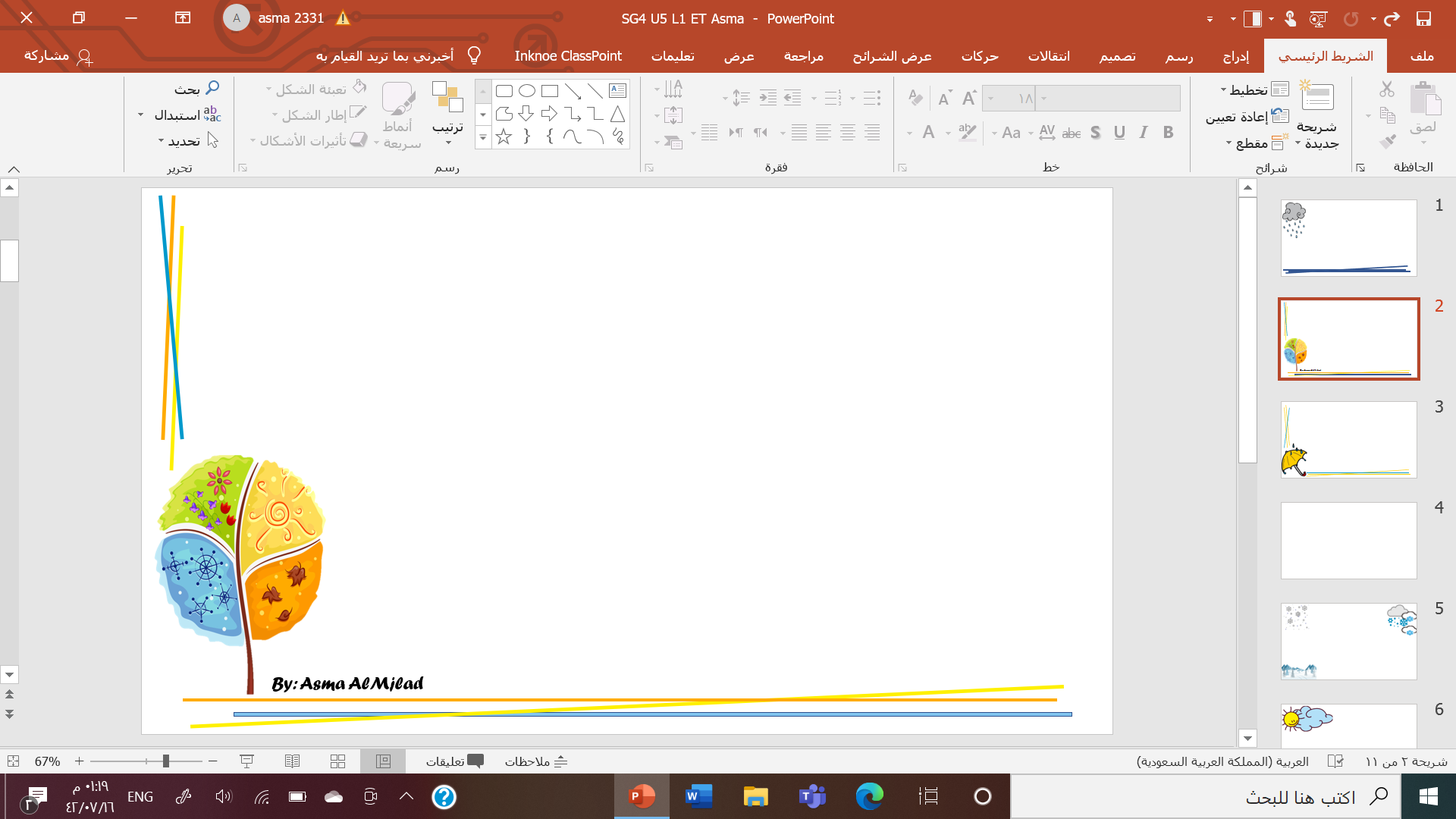 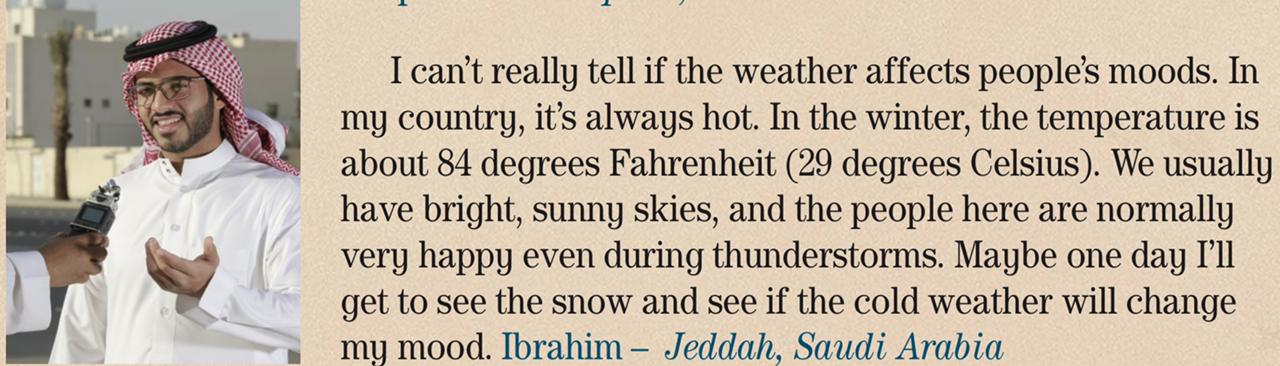 Describe the weather in Ibrahim's city.
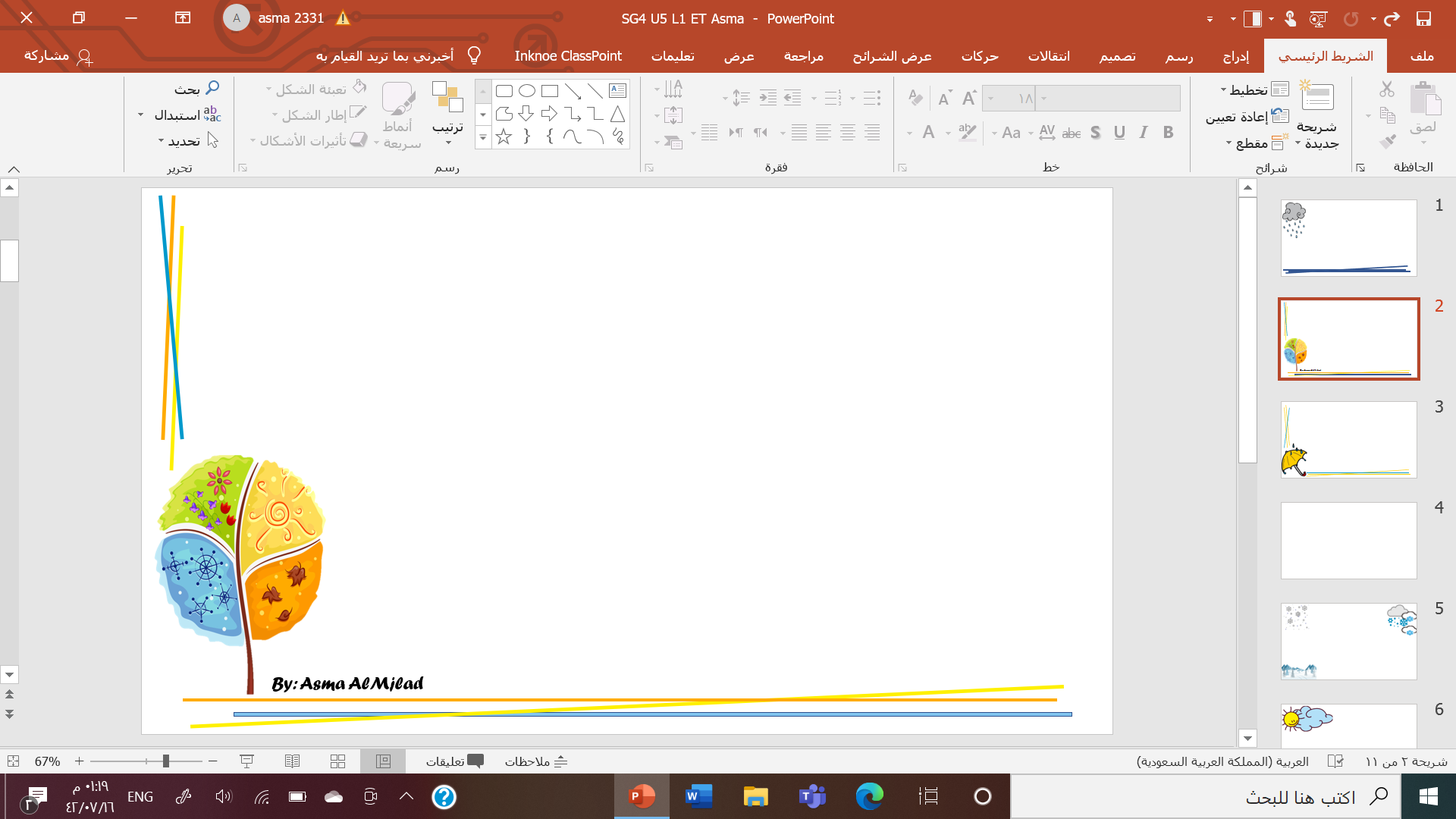 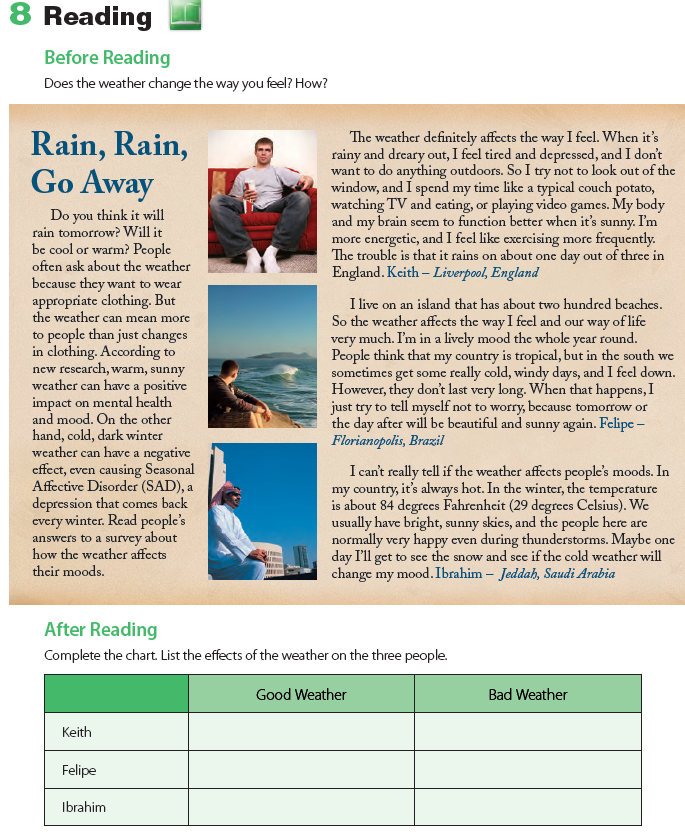 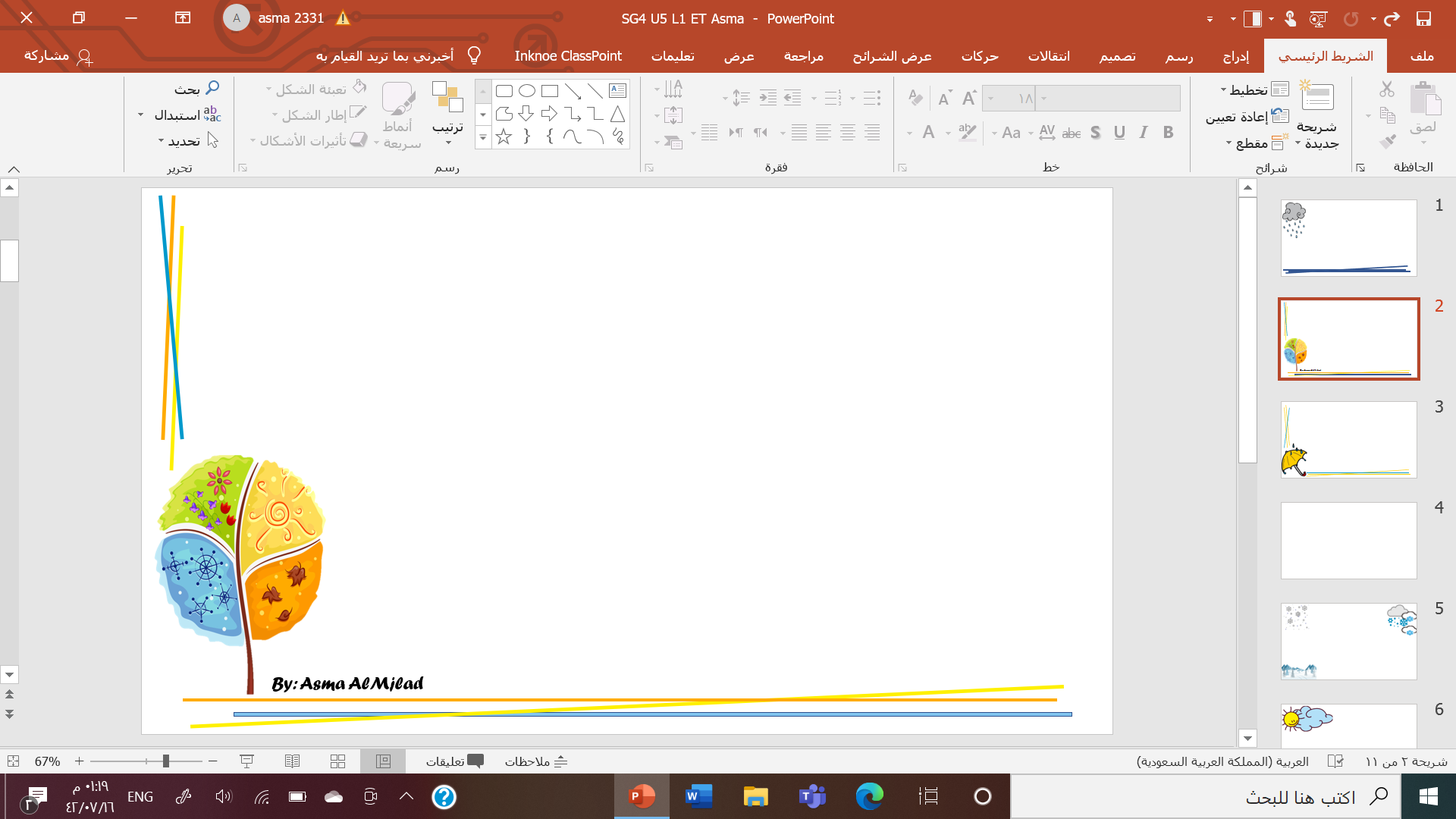 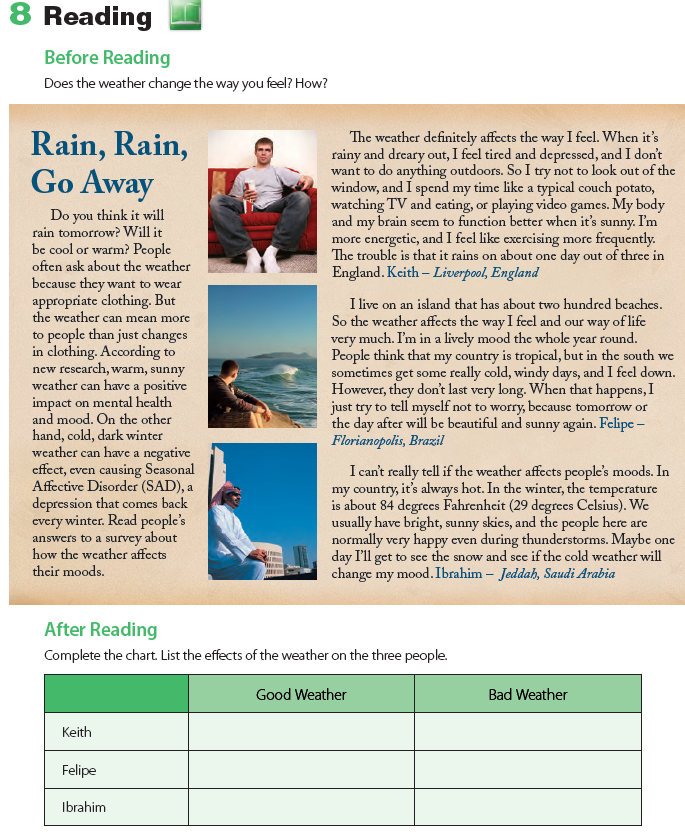 He feels tired and depressed and
doesn’t want to do anything outdoors.
He feels energetic and likes exercising more frequently.
He feels down.
He’s in a lively mood.
He has never been in snow and cold
weather, so he doesn’t know their effect.
The weather is always hot and
sunny, and people are normally happy.
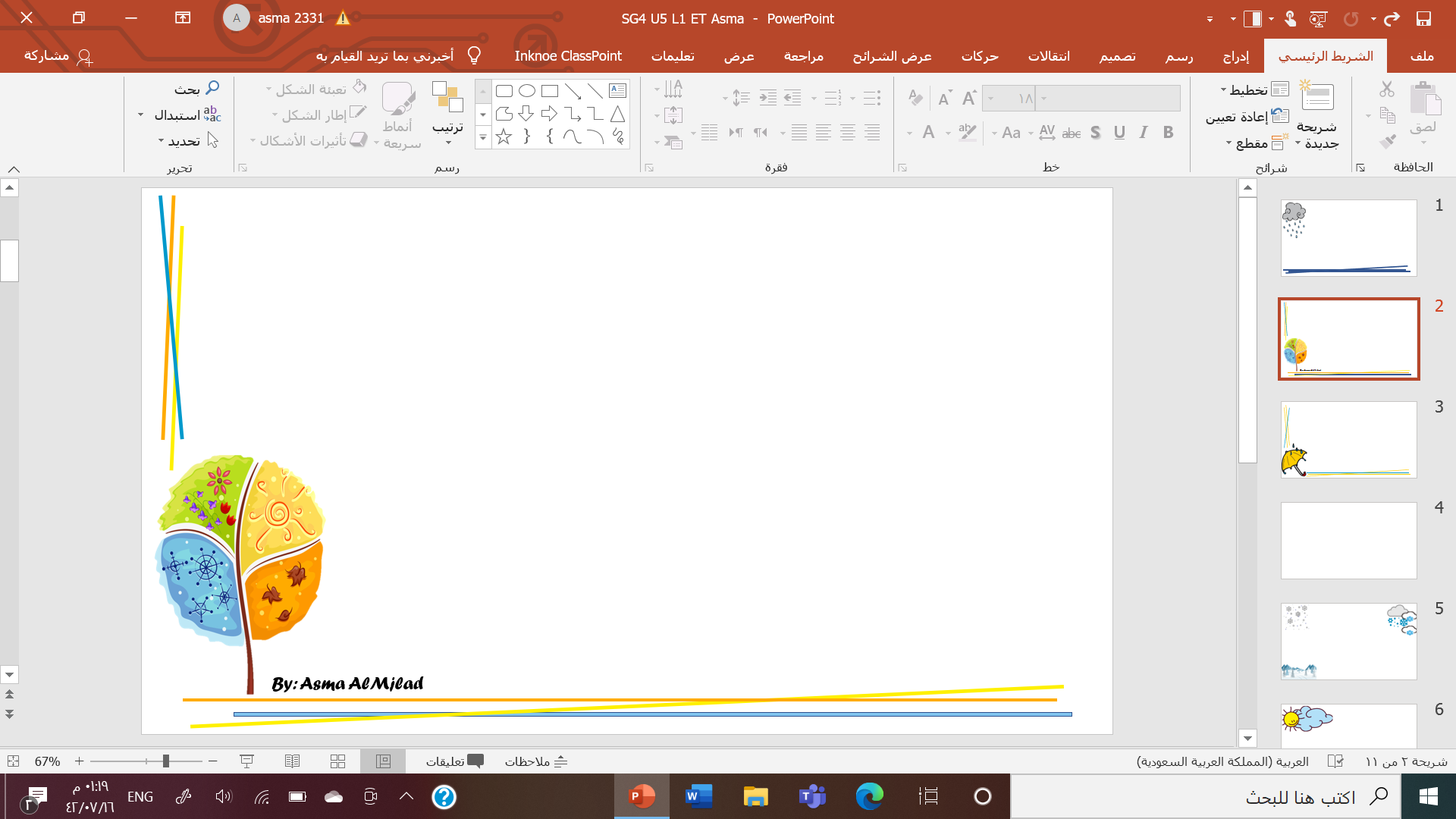 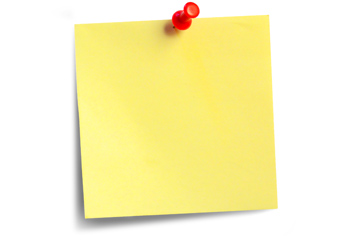 Your comments
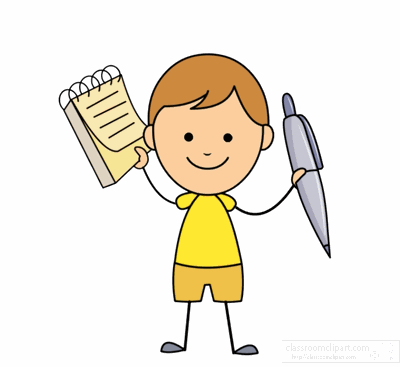 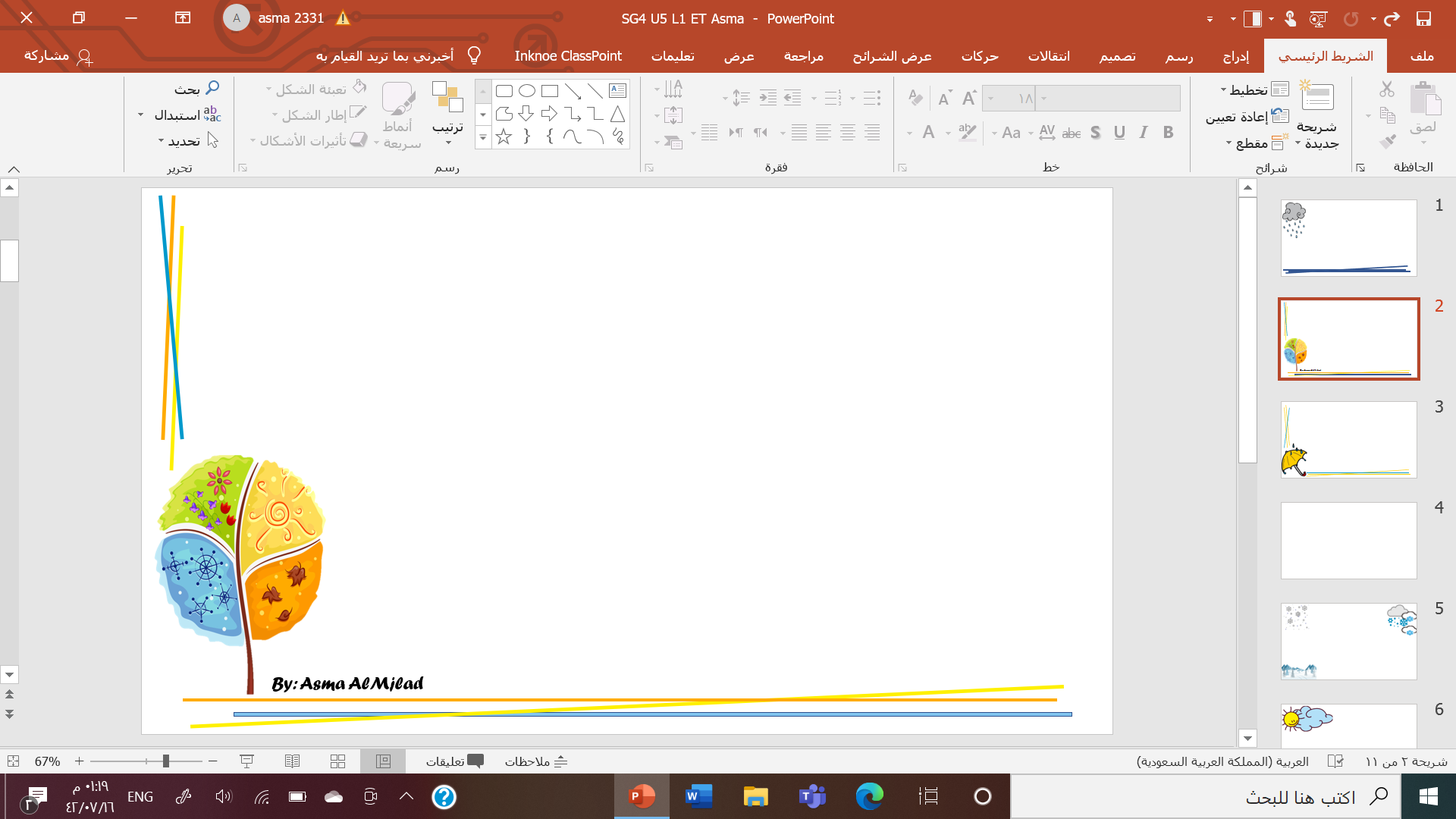 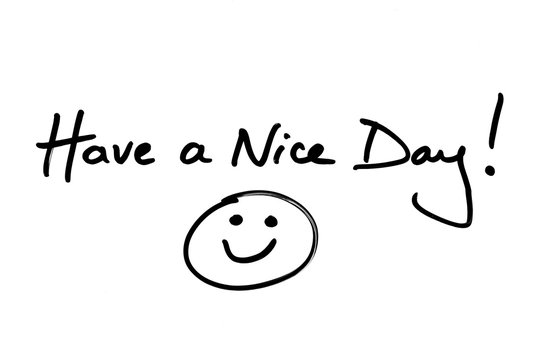